Aerobic and Anaerobic Exercise
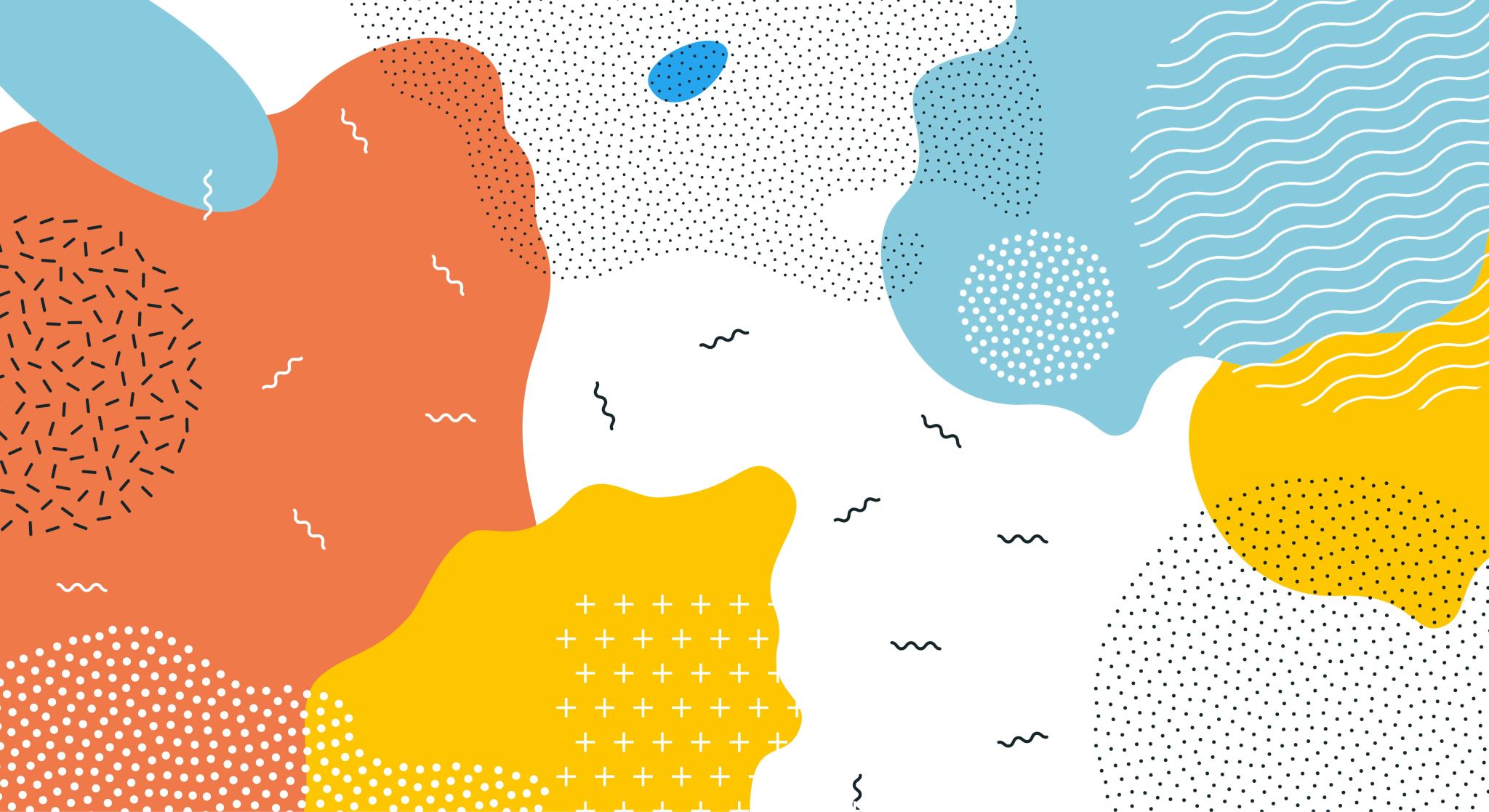 Lesson Objectives:
At the end of the lesson you will know: 
The immediate, short and long term effects of exercise.
The difference and definitions of aerobic and anaerobic exercise.
Aerobic Training
The aerobic respiratory system is responsible for producing the majority of our energy while our bodies are at rest or taking part in low-intensity to moderate exercise

Aerobic exercise involves using oxygen to break down food (mainly glucose) to use for energy 

This energy is supplied to muscle contractions 



Glucose + oxygen → energy + water + carbon dioxide



Cannot perform for a long duration due to lactic acid build up over this sharp burst of energy.

What are some examples of aerobic exercise?
Anaerobic Training
No oxygen is used
The energy needed for exercise is provided without oxygen
Because no oxygen is used, glucose cannot be fully broken down into carbon dioxide and water.
Involve very high intensity actions that can only be continued over a short period of time
Supplies energy rapidly




What are some sporting examples of this?
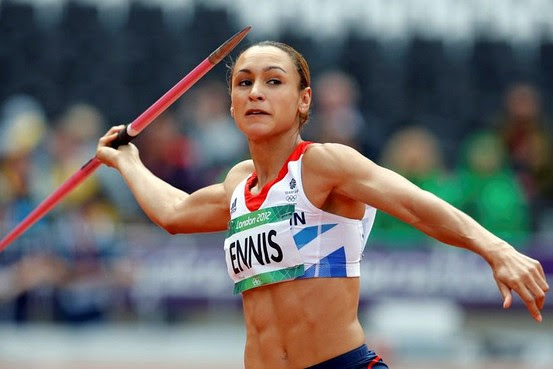 Glucose → energy + lactic acid
Immediate Effects on our Respiratory System
When we exercise our lungs must work harder and faster as our muscles require more oxygen. With the lungs working harder the body is supplied with oxygen and to also breathe out carbon dioxide that is produced. Hence why exercise makes us out of breath as our lungs are working rapidly.
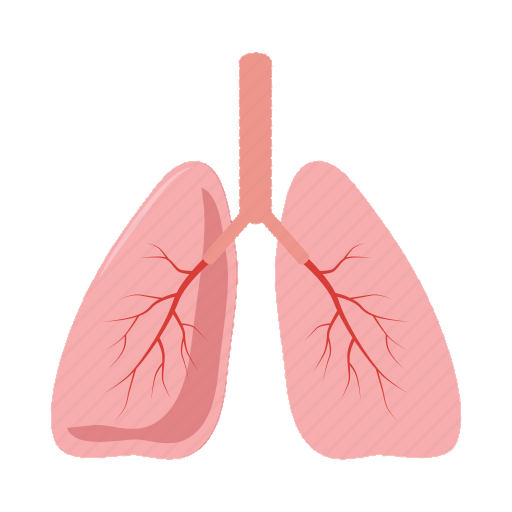 Oxygen Debt (EPOC)
EPOC: Excess post-exercise oxygen consumption
Immediate effects of exercise
1. Increase in HR	 
RHR is usually around 70-80bpm
Exercise can easily raise HR to around 100-150bpm
2. Increase in stroke volume 
Heart contracts more powerfully during exercise
3. Increase in breathing rate
Depth of breathing increases also, causing an increase in tidal volume
This allows for greater gaseous exchange at the lungs
During exercise glucose and other substances are needed by the muscles are transported to the blood alongside oxygen. Additionally by-products of respiration: carbon dioxide and lactic acid are carried away from the muscles.
Lactic Acid
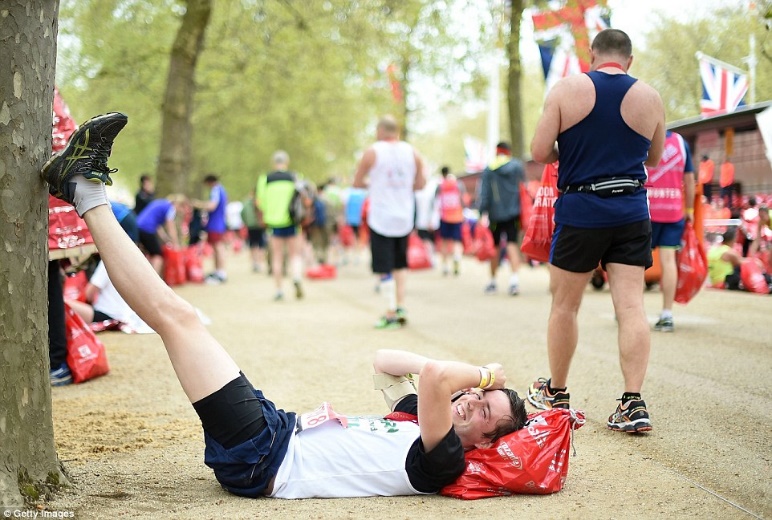 Immediate Effects : Heat Loss
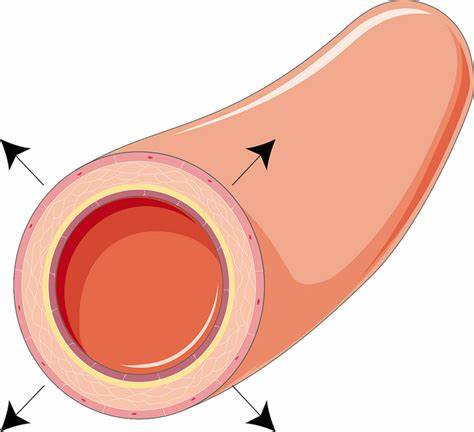 Vasodilation 
Capillaries near to the surface of the skin dilate, allowing more blood to flow through them. This means more heat is lost to the environment.
Sweating
Sweat glands excrete sweat, which takes away heat with it as it evaporates.
Water loss
When we sweat, water is lost from out body. 
Water is vital for our body to maintain their key functions!

To compensate for this the body produces less urine, however is longer exercises or hotter weather this is not enough to compensate for.

We don’t only lose water but also important salts called electrolytes. These are very vital in the nervous system. However these salts can be replaces in exercise by drinking isotonic drinks 

Severe salt depletion can lead to cramps, fainant and in extreme cases death
Recovery Rates
Your recovery rate is how quickly your body returns to normal following a period of time of exercise. 

Therefore this is a good indicator of fitness, the fitter you recover, the fitter you are.

You can measure this with a heart rate monitor or simply using a RPE scale 

As you recover from exercise the following changes happen in these areas:
Lactic acid levels in the blood
Glycogen stores
Heart rate
Short term effects of exercise (24-36 hours after exercise)
1. Tiredness
Individuals may suffer from fatigue the day after exercise due to the muscles of the body having worked very hard

2. Nausea
Feeling sick or vomiting during/after exercise 
Can be caused by over exertion or a sudden abrupt end to exercise
Heavy exercise causes the blood flow to be redirected away from the digestive system and to the working muscles
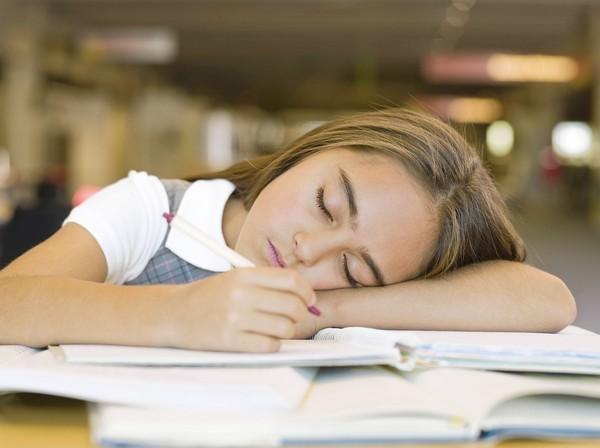 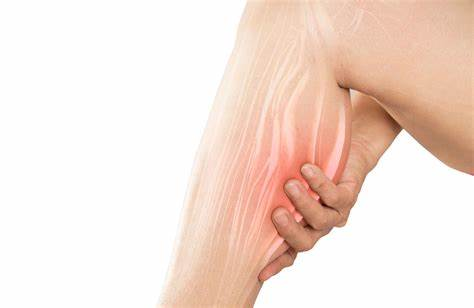 Short term effects of exercise (24-36 hours after exercise)
3. Dizziness 
Performers may feel dizzy and light headed following exercise 
Caused by low blood sugar or a drop in blood pressure

4. DOMS (Delayed onset muscle soreness)
Real name for aching, painful and stiff muscles following intense exercise
Caused by eccentric muscle contractions which cause tiny tears in muscle fibres
Muscles repair stronger after tearing

5. Cramp
Not the same as DOMS
Painful involuntary contraction of a muscle that is typically caused by fatigue or strain
Links to dehydration
How to prevent cramp | Pro level training – YouTube – Video on training cramps
Long term effects of exercise (months and years)
The Lungs 
Training makes the lungs more effective with supplying the body with oxygen as it becomes more effective. 

New blood vessels grow around the alveoli, making gas exchange more efficient,

The muscles involved in breathing such as our intercostal muscles become a lot stronger and can work for longer
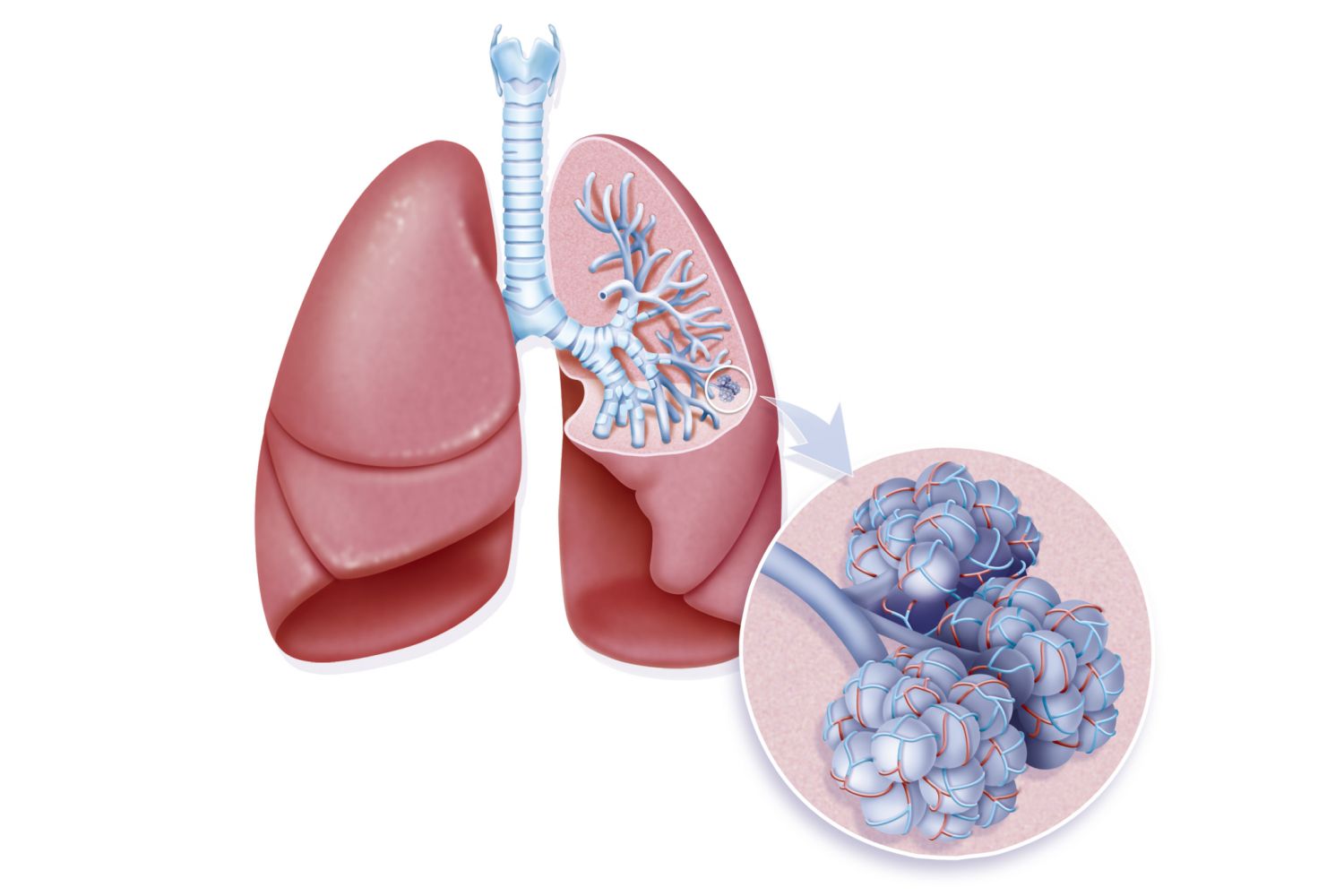 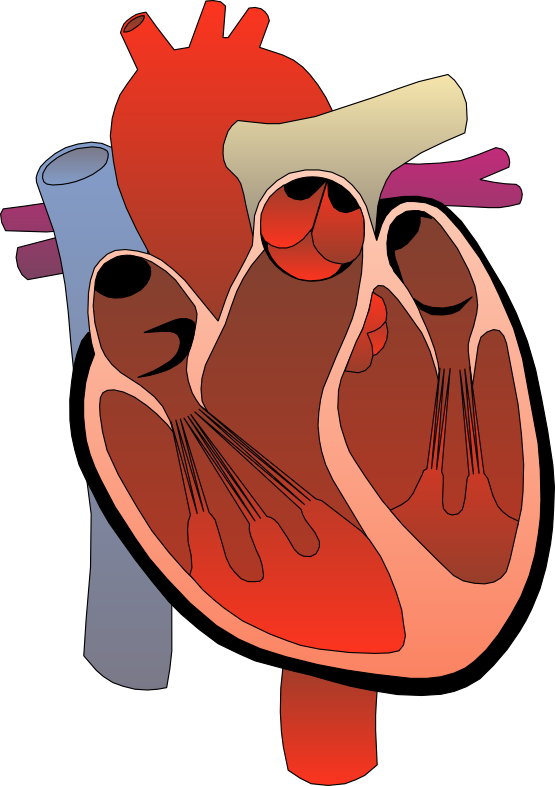 Long term effects of exercise (months and years)
The Heart 
Increase in the size of the heart (hypertrophy)

Increased size of the heart means it can contract at a greater force and pump out more blood with each beat (increase in stroke volume)

The heart becomes a more efficient pump
Other long term effects of exercise (months and years)
Exam Question
Explain long term effects to our cardiovascular system of exercise (3 marks)

Explain and describe a short term effect of exercise? (2 marks)
Lastly…
Homework
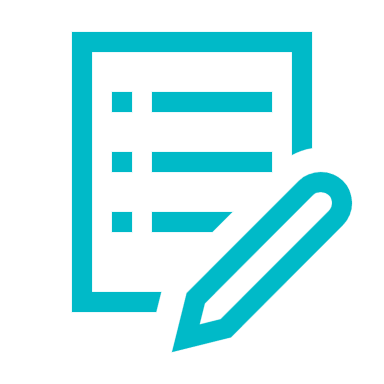